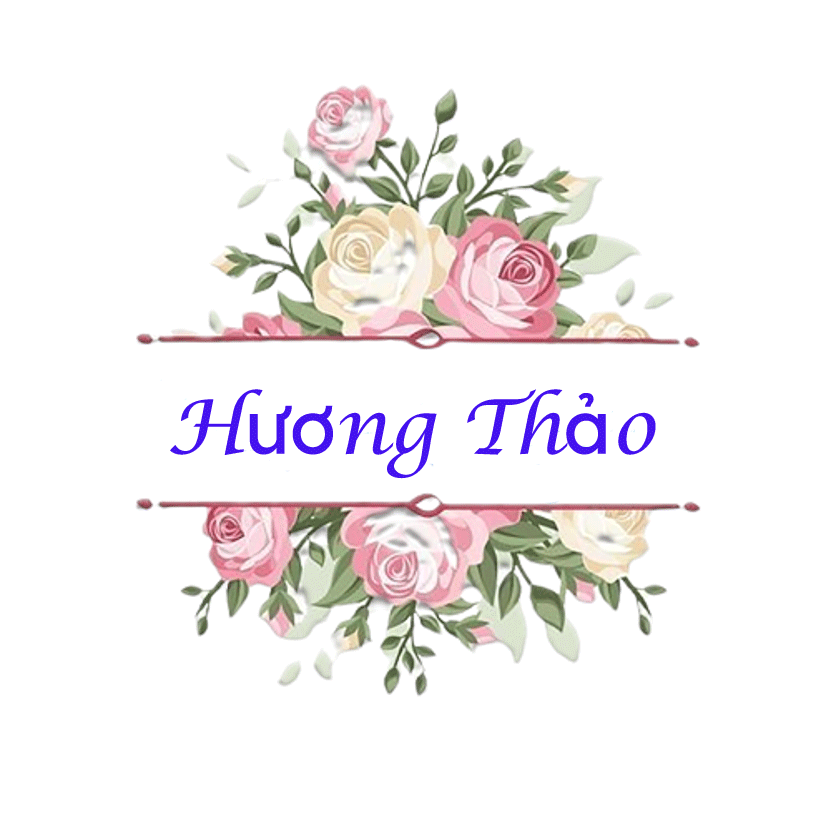 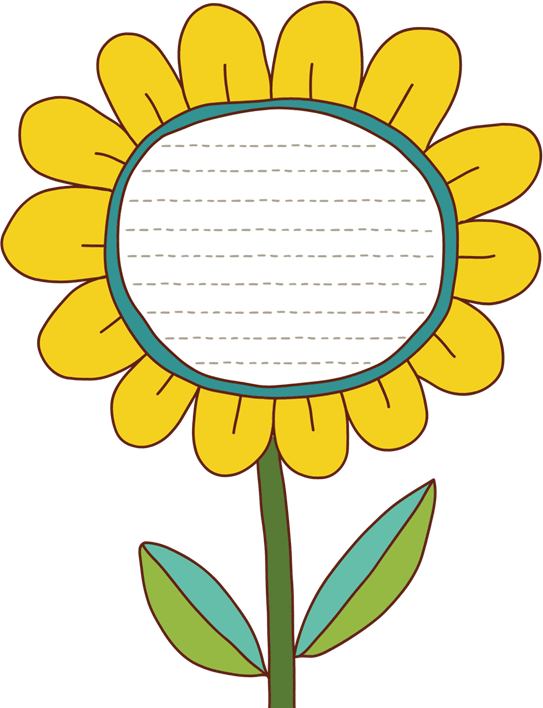 Chủ đề 1: Gia đình
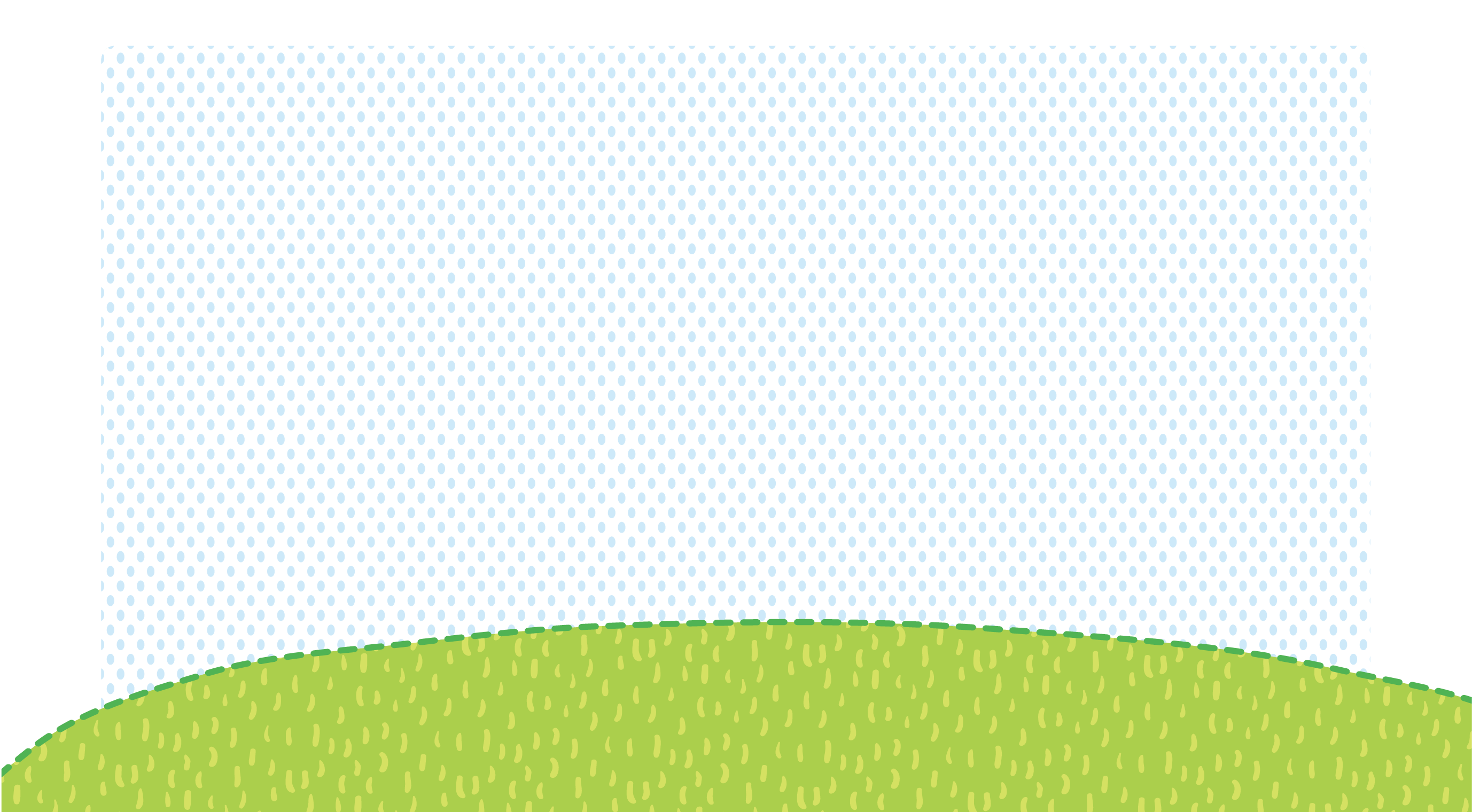 Bài 5: Ôn tập chủ đề về gia đình
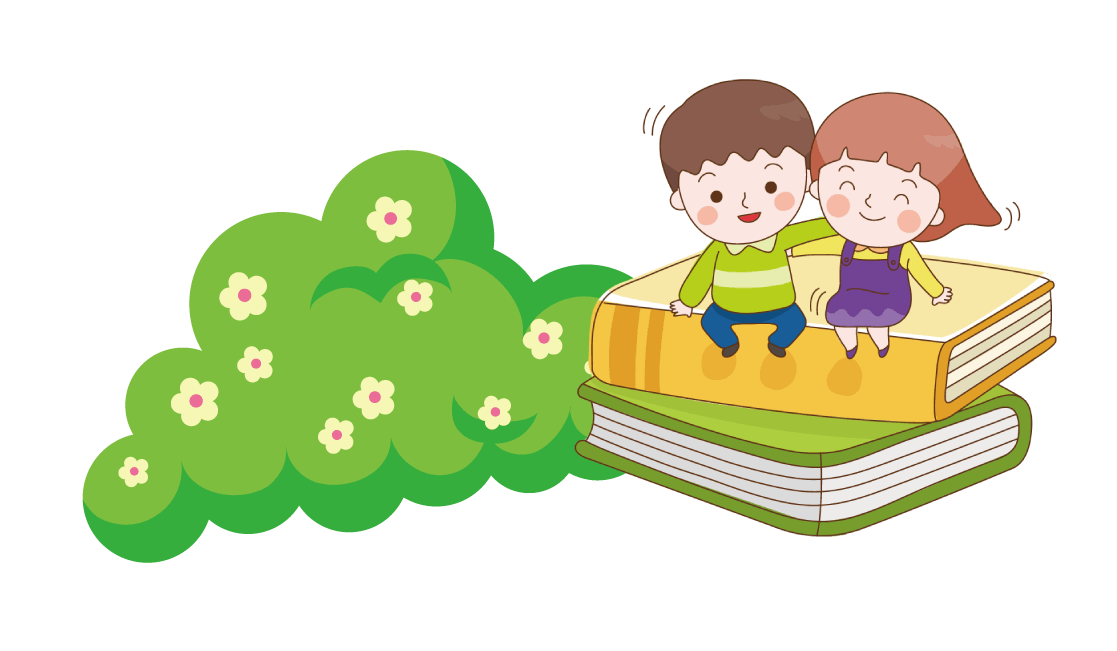 [Speaker Notes: Bài giảng thiết kế bởi: Hương Thảo - tranthao121004@gmail.com]
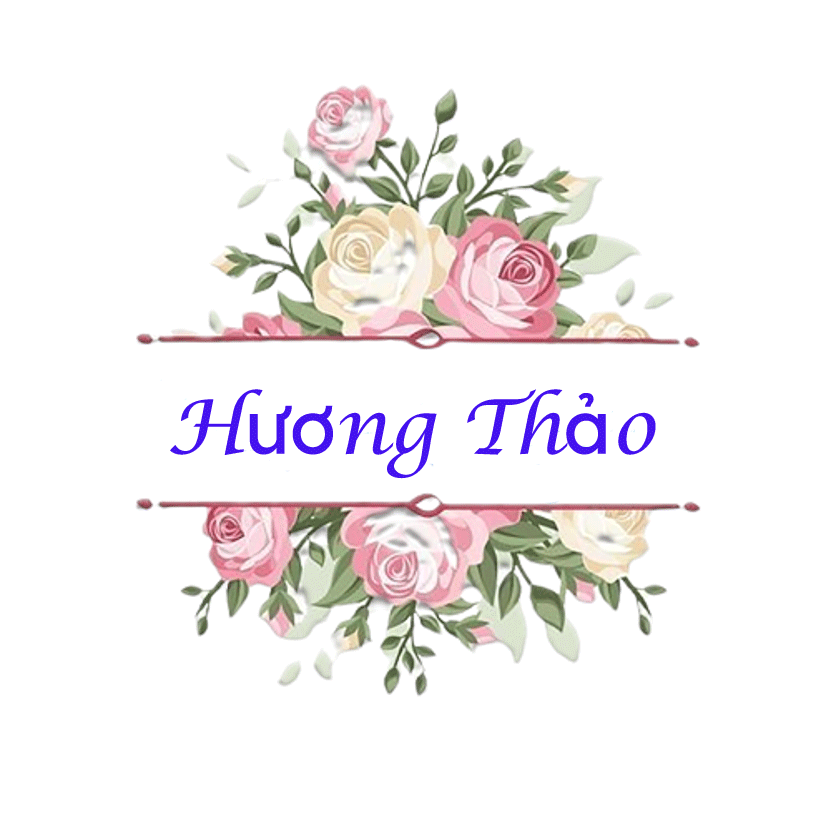 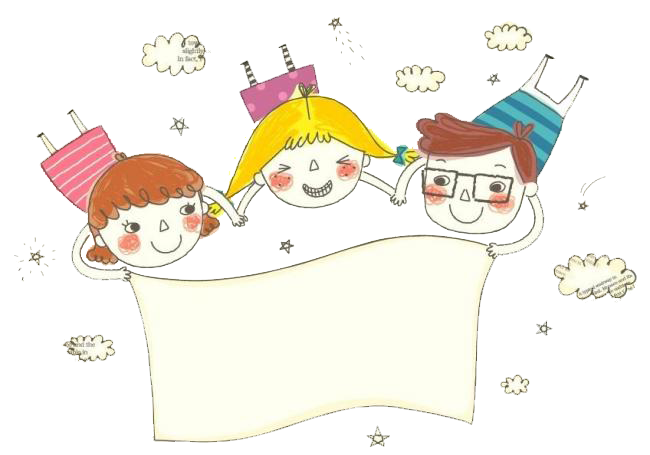 Tiết 1
[Speaker Notes: Bài giảng thiết kế bởi: Hương Thảo - tranthao121004@gmail.com]
Em thường làm gì vào ngày sinh nhật của ông bà, bố mẹ, anh chị?
Em thường làm gì để ông bà, bố mẹ vui?
[Speaker Notes: Bài giảng thiết kế bởi: Hương Thảo - tranthao121004@gmail.com]
1. Cùng hoàn thành sơ đồ sau
Ăn chín, uống sôi
Chế biến thực phẩm nhiệt độ thích hợp
Các con
Giáo viên
Rửa bát
Kĩ sư
[Speaker Notes: Bài giảng thiết kế bởi: Hương Thảo - tranthao121004@gmail.com]
2. Kể tên những việc làm thể hiện sự quan tâm đến bà của gia đình Hoa
Viết thiệp sinh nhật cho bà
Tặng quà và chúc mừng sinh nhật bà
Chọn khăn tặng bà
[Speaker Notes: Bài giảng thiết kế bởi: Hương Thảo - tranthao121004@gmail.com]
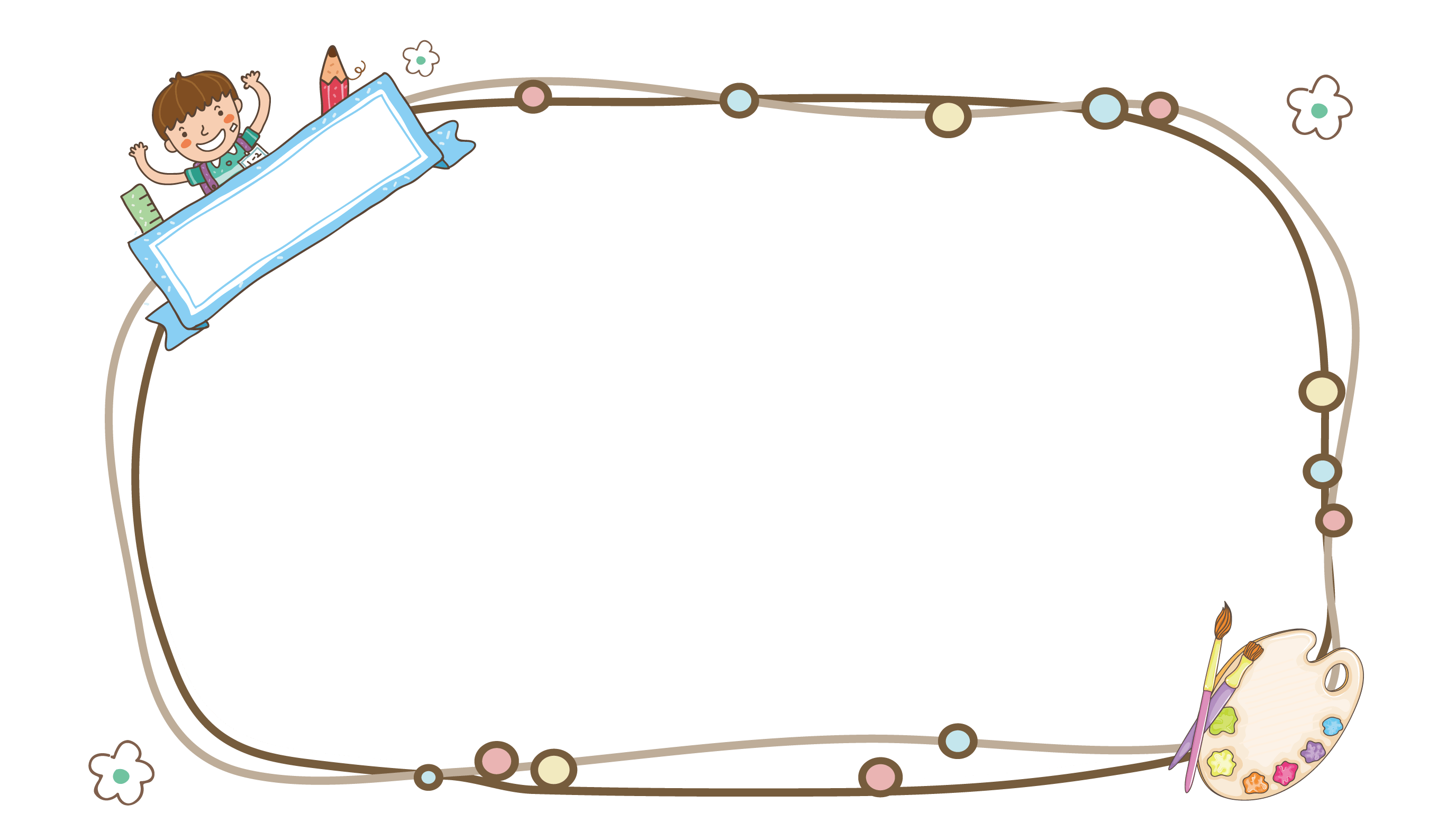 Tổng kết:
Em thích nhất nội dung nào trong chủ đề Gia đình? Vì sao em thích nội dung đó?
[Speaker Notes: Bài giảng thiết kế bởi: Hương Thảo - tranthao121004@gmail.com]
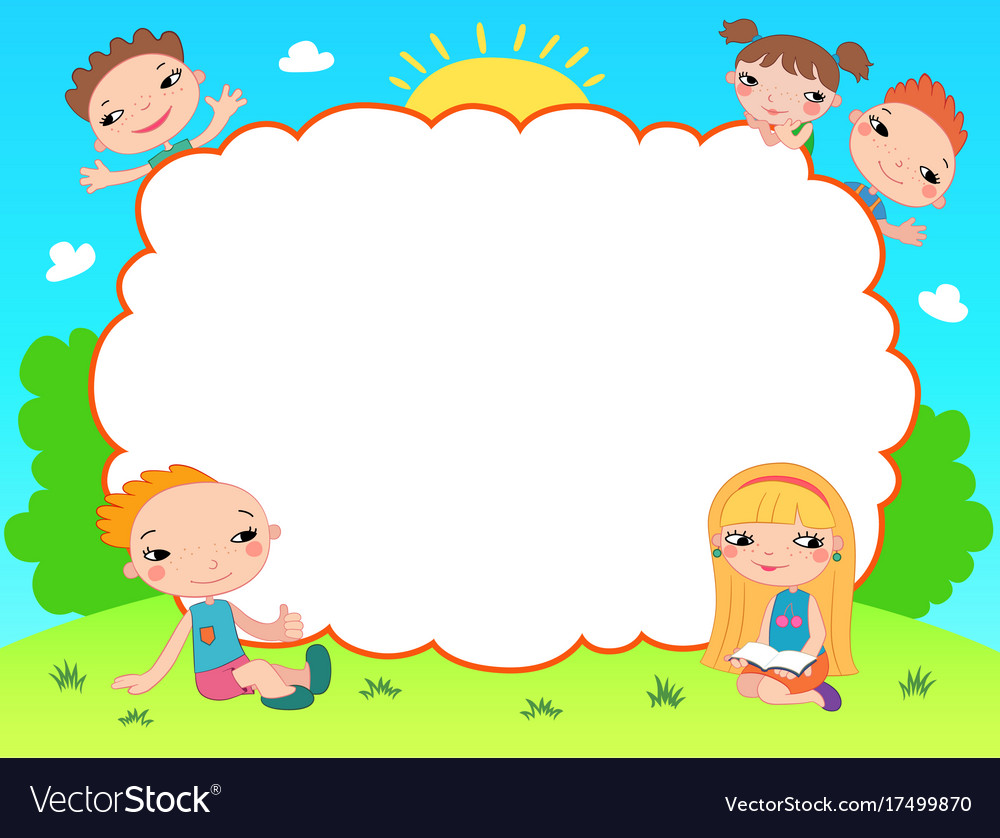 Bài tập về nhà
Sưu tầm tranh ảnh về gia đình, về an toàn vệ sinh thực phẩm, về nghề nghiệp yêu thích